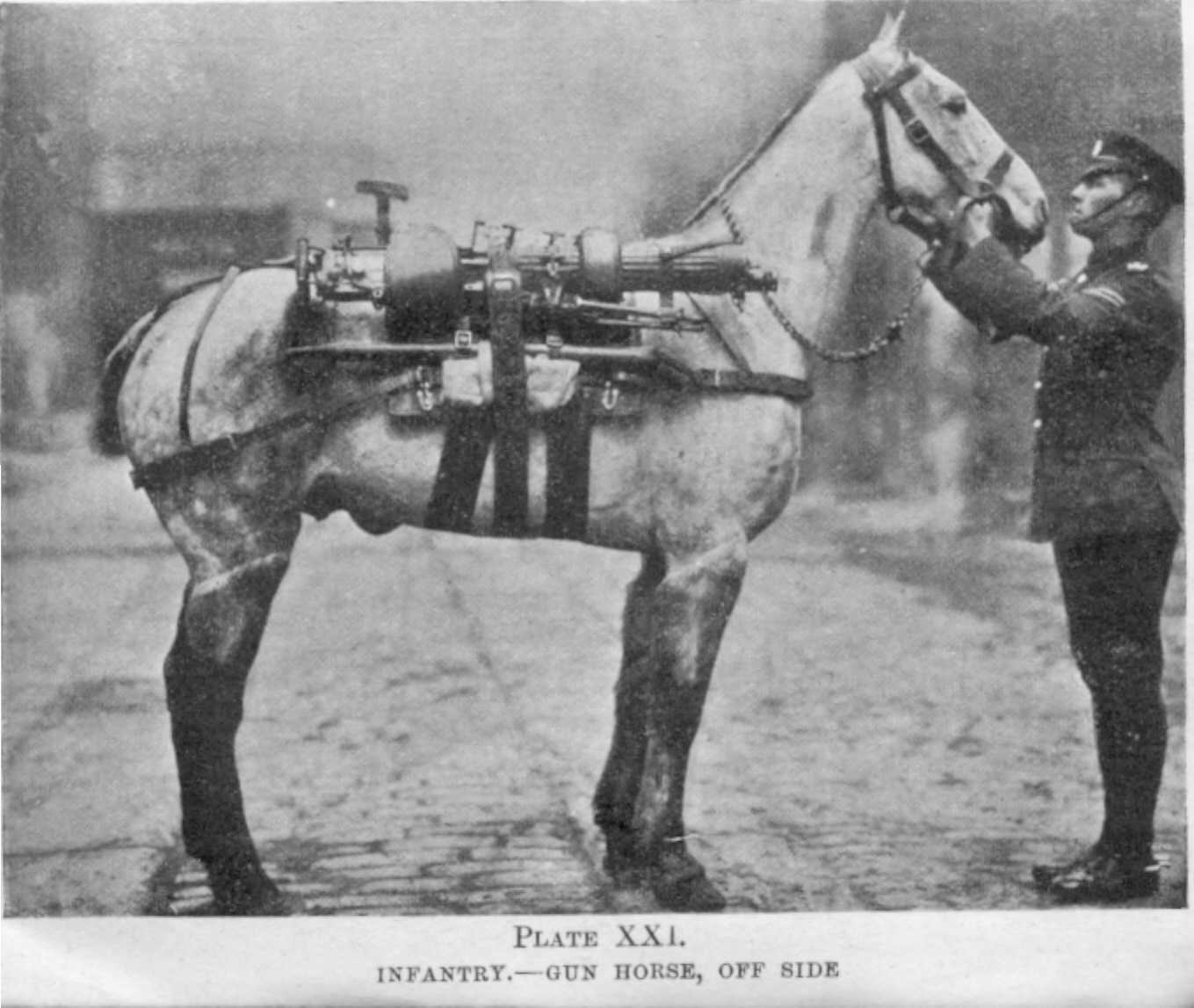 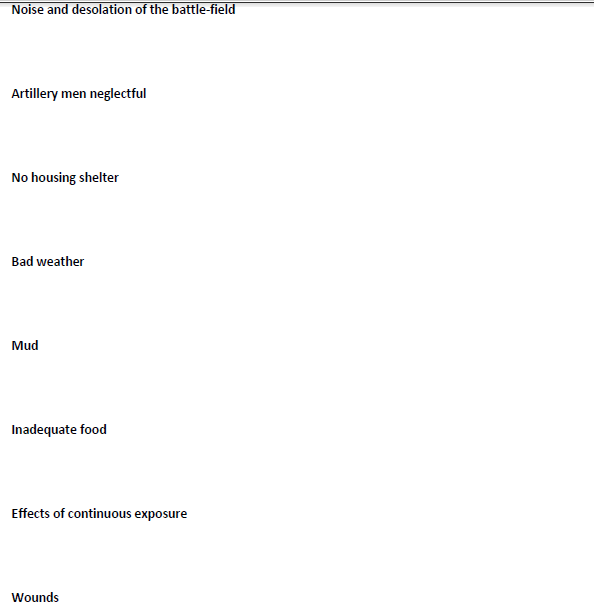 ‘Problems faced by the gun horses’
Using the 5 senses to describe a horrific experience from a gun horse’s perspective
You need to use:
Damn it! I hate this weather. It’s raining again and there is mud up to my fetlocks. My knees are scarred from rubbing against the harness too; the pain is unbearable today. I am sure an infection has developed. Oh I wish I was back on the farm in Devon.

Bang! Another bomb has exploded. They are all around me. All I hear is the constant bombardment of shells hitting the ground around me.

Sadly, I miss the sensation of….

Also, I the aroma of ….

There should be 70 words in every paragraph and at least 5 paragraphs( but  no more than 8) in total.
varied sentence lengths (some long and some short)

Varied punctuation (semi colons, brackets, colons, speech marks etc.)

 all 5 senses

 paragraphs

Exciting adjectives
 
Adverbs  at the start of some paragraphs

Connectives at the start of some paragraphs
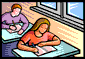